PI Name, Department
OPPORTUNITY
APPROACH
How is the research a new direction for campus with groundbreaking, “high impact” potential (as defined in the NFG solicitation)?
What are the key steps along the way?
Will new tools or techniques be developed?
COLLABORATORS & PARTNERS 
(Existing & Future)
IMPACT 
(Industry, Government, Society)
Who is the team? Who will it involve? What additional expertise do you need?
Describe the impact – what will be improved, more effective? 
New insights?
Who will benefit?
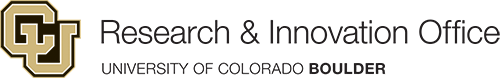